Home, sweet home!
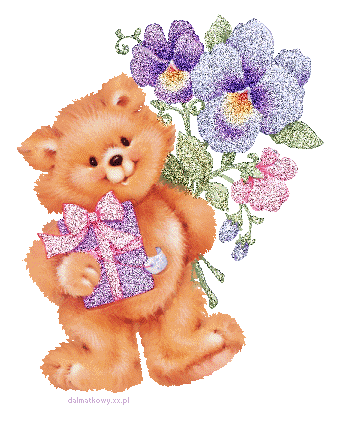 A room where people can have a rest, watch TV, sit together and talk
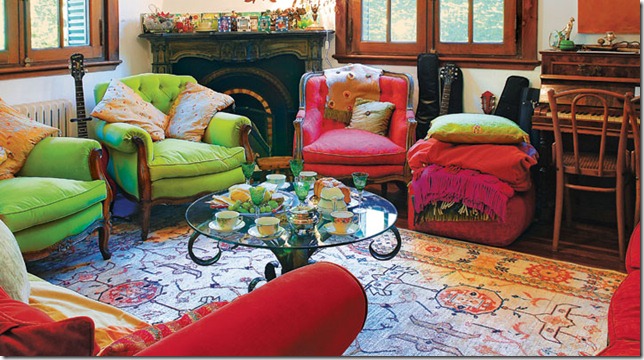 A living room (a sitting room)
A room where people can have a meal
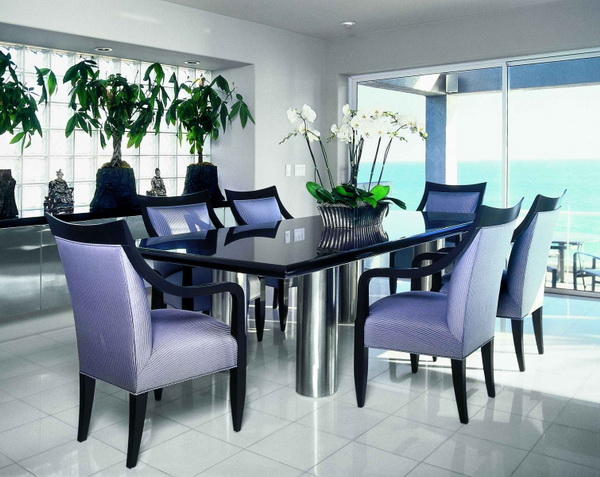 A dining room (a kitchen)
A place in a house where people can keep a car
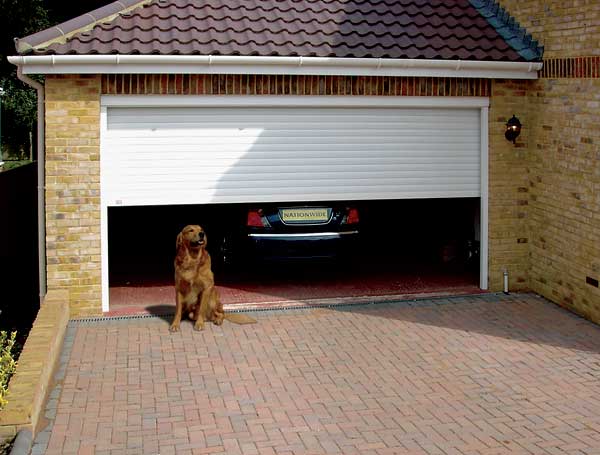 A garage
A room where people spend nearly all night
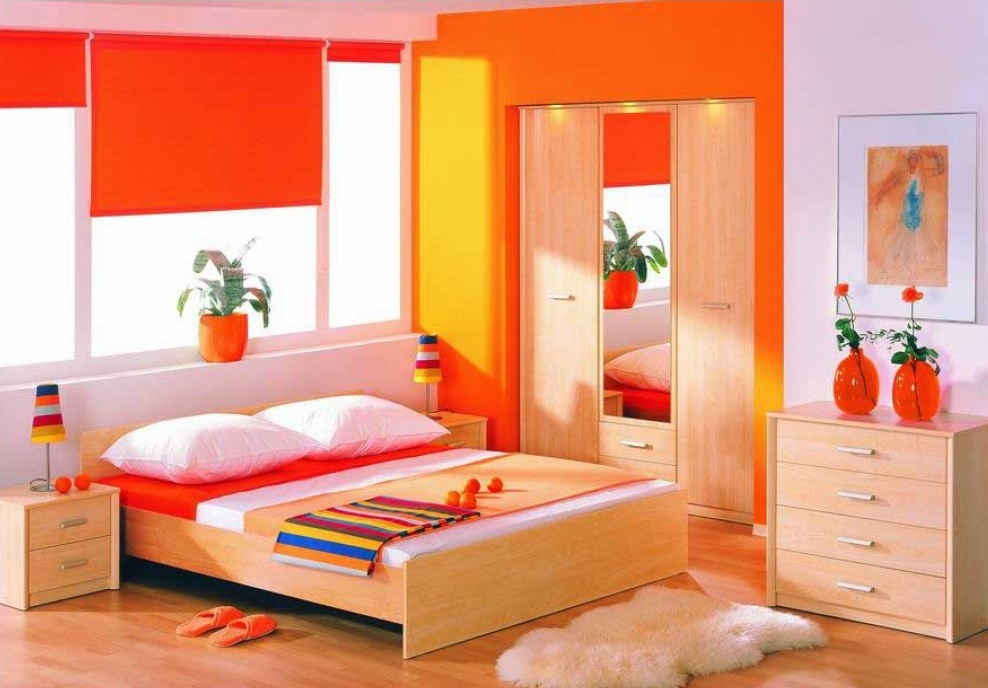 A bedroom
A room where people can cook something tasty
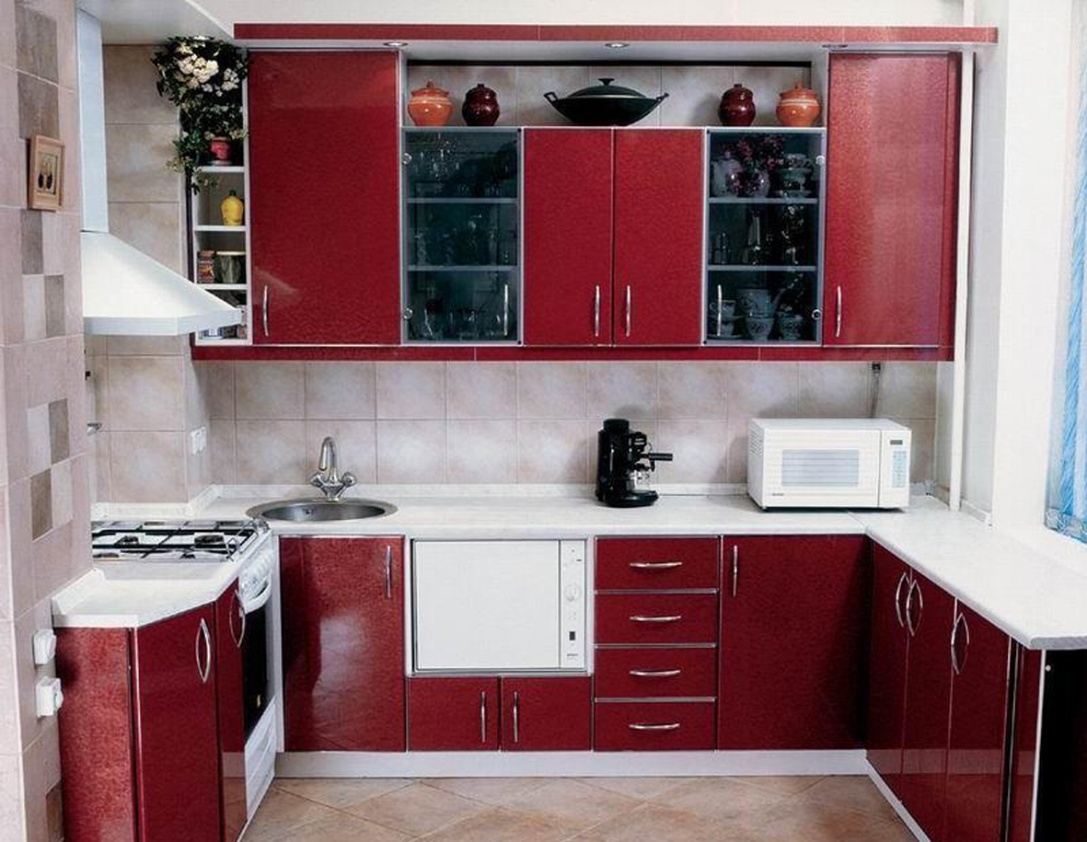 A kitchen
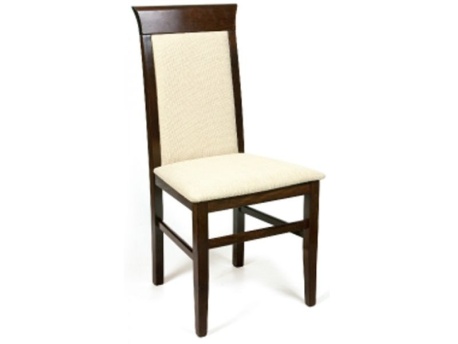 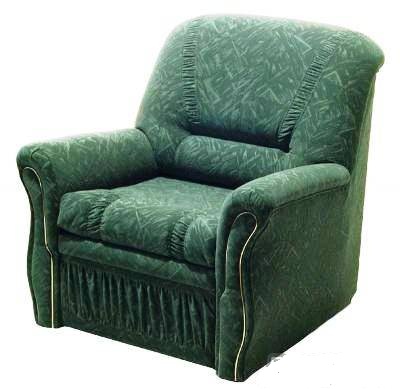 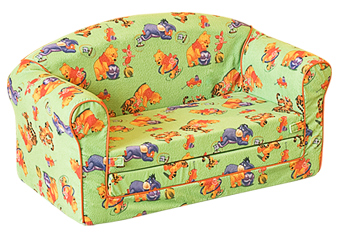 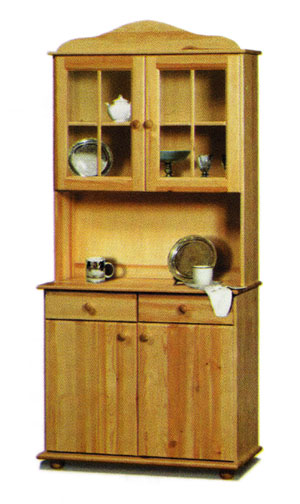 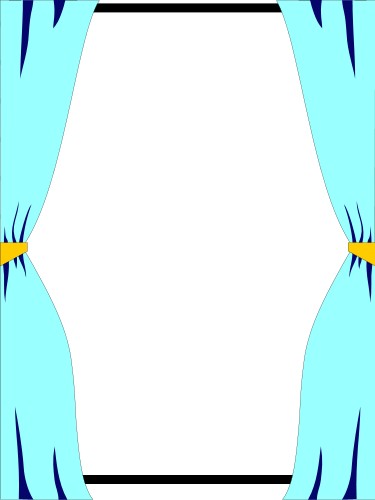 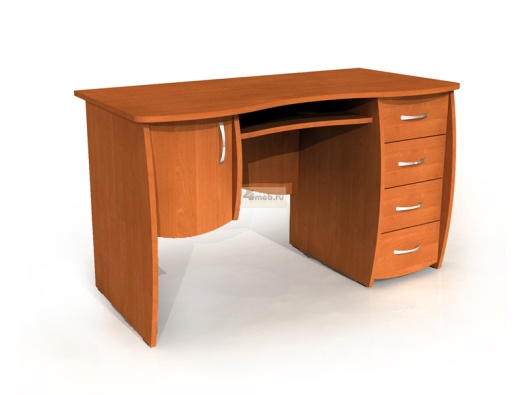 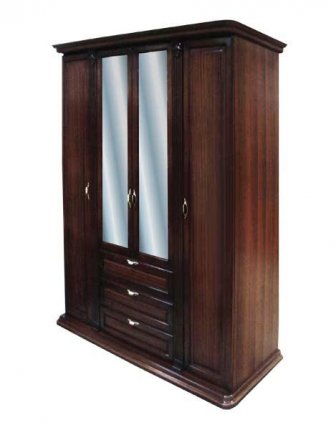 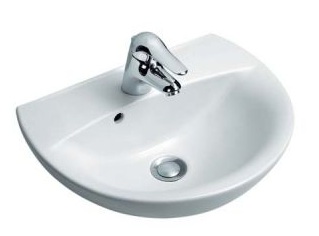 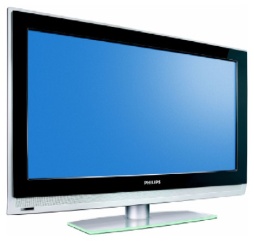 Check yourself
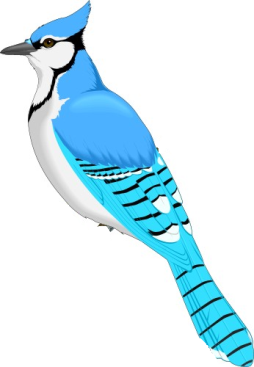 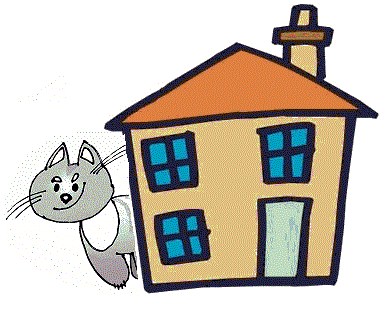 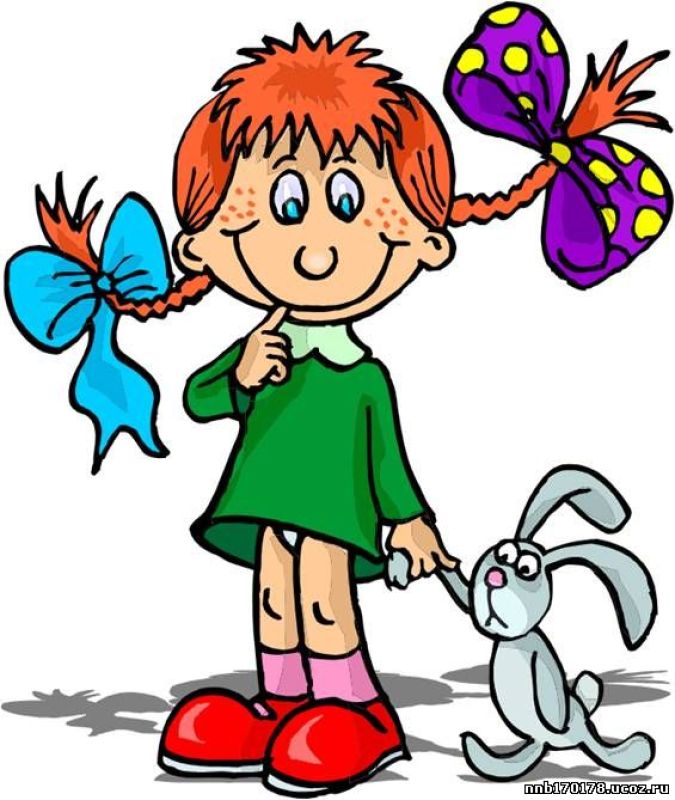 Now make your dream house and present it!
This is our dream house. It has got ______ rooms. They are a _______, a _______, ….
In the living room there is a ….\there are …
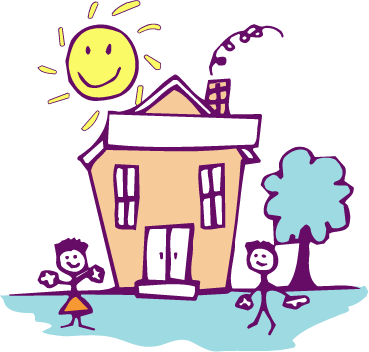